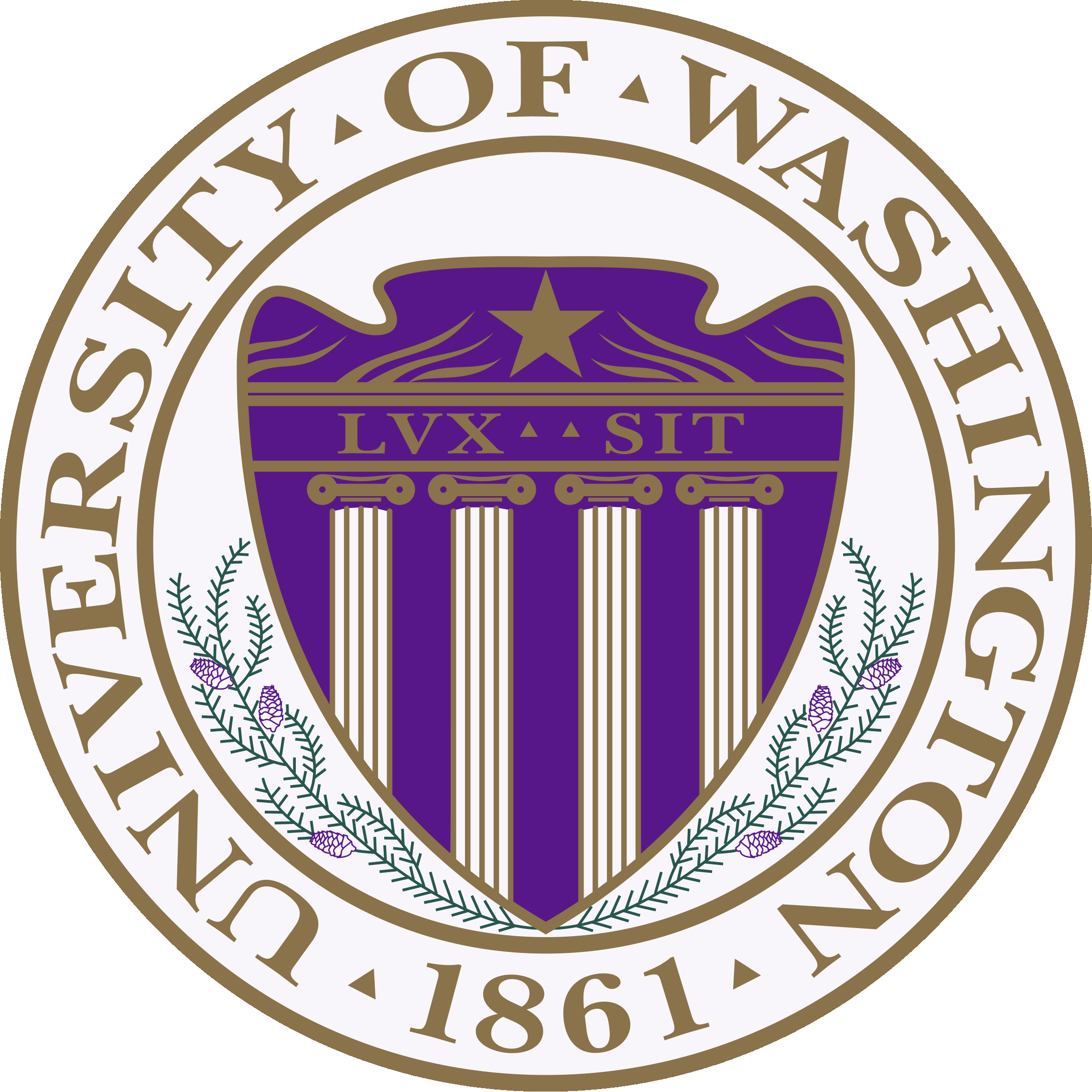 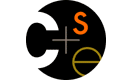 CSE373: Data Structures & AlgorithmsLecture 16: Software-Design Interlude – Preserving Abstractions
Dan Grossman
Fall 2013
Motivation
Essential:  knowing available data structures and their trade-offs
You’re taking a whole course on it! 

However, you will rarely if ever re-implement these “in real life”
Provided by libraries

But the key idea of an abstraction arises all the time “in real life”
Clients do not know how it is implemented
Clients do not need to know
Clients cannot “break the abstraction” no matter what they do
Fall 2013
CSE373: Data Structures & Algorithms
2
Interface vs. implementation
Provide a reusable interface without revealing implementation 

More difficult than it sounds due to aliasing and field-assignment
Some common pitfalls

So study it in terms of ADTs vs. data structures
Will use priority queues as example in lecture, but any ADT would do
Key aspect of grading your homework on graphs
Fall 2013
CSE373: Data Structures & Algorithms
3
Recall the abstraction
Data structure:

Should document how operations can be used and what is checked (raising appropriate exceptions)
E.g., fields not null

If used correctly, correct priority queue for any client

Client “cannot see” the implementation 
E.g., binary min heap
Clients:
“not trusted by ADT implementer”

Can perform any sequence of ADT operations
Can do anything type-checker allows on any accessible objects
new PQ(…)

insert(…)

deleteMin(…)

isEmpty()
Fall 2013
CSE373: Data Structures & Algorithms
4
Our example
A priority queue with to-do items, so earlier dates “come first”
Simpler example than using Java generics
Exact method names and behavior not essential to example
public class Date {
   … // some private fields (year, month, day)
   public int getYear() {…}
   public void setYear(int y) {…}
   … // more methods
} 
public class ToDoItem {
   … // some private fields (date, description)
   public void setDate(Date d) {…}
   public void setDescription(String d) {…}
   … // more methods
}
// continued next slide…
Fall 2013
CSE373: Data Structures & Algorithms
5
Our example
A priority queue with to-do items, so earlier dates “come first”
Simpler example than using Java generics
Exact method names and behavior not essential to example
public class Date { … }
public class ToDoItem { … }
public class ToDoPQ {
   … // some private fields (array, size, …)
   public ToDoPQ() {…}
   void insert(ToDoItem t) {…}
   ToDoItem deleteMin() {…}
   boolean isEmpty() {…}
}
Fall 2013
CSE373: Data Structures & Algorithms
6
An obvious mistake
Why we trained you to “mindlessly” make fields private:
public class ToDoPQ {
   … // other fields
   public ToDoItem[] heap;
   public ToDoPQ() {…}
   void insert(ToDoItem t) {…}
   …
}
// client:
pq = new ToDoPQ();
pq.heap = null;
pq.insert(…); // likely exception
Today’s lecture: private does not solve all your problems!
Upcoming pitfalls can occur even with all private fields
Fall 2013
CSE373: Data Structures & Algorithms
7
Less obvious mistakes
public class ToDoPQ {
   … // all private fields
   public ToDoPQ() {…}
   void insert(ToDoItem i) {…}
   …
}

// client:
ToDoPQ   pq = new ToDoPQ();
ToDoItem i  = new ToDoItem(…);
pq.insert(i);
i.setDescription(“some different thing”);
pq.insert(i); // same object after update
x = deleteMin(); // x’s description???
y = deleteMin(); // y’s description???
Fall 2013
CSE373: Data Structures & Algorithms
8
Aliasing and mutation
date: 
description: “…”
year: …
month: …
          …
i
pq
heap:
size: 1
…
Client was able to update something inside the abstraction because client had an alias to it!
It is too hard to reason about and document what should happen, so better software designs avoid the issue!
Fall 2013
CSE373: Data Structures & Algorithms
9
More bad clients
ToDoPQ   pq = new ToDoPQ();
ToDoItem i1 = new ToDoItem(…); // year 2013
ToDoItem i2 = new ToDoItem(…); // year 2014
pq.insert(i1);
pq.insert(i2);
i1.setDate(…); // year 2015
x = deleteMin(); // “wrong” (???) item? 
       // What date does returned item have???
Fall 2013
CSE373: Data Structures & Algorithms
10
More bad clients
date: 
description: “…”
year: …
month: …
          …
date: 
description: “…”
year: …
month: …
          …
i2
i1
pq
heap:
size: 2
…
Fall 2013
CSE373: Data Structures & Algorithms
11
More bad clients
pq = new ToDoPQ();
ToDoItem i1 = new ToDoItem(…); 
pq.insert(i1);
i1.setDate(null); 
ToDoItem i2 = new ToDoItem(…); 
pq.insert(i2); // NullPointerException???
Get exception inside data-structure code even if insert did a
careful check that the date in the ToDoItem is not null
Bad client later invalidates the check
Fall 2013
CSE373: Data Structures & Algorithms
12
The general fix
Avoid aliases into the internal data (the “red arrows”) by copying objects as needed
Do not use the same objects inside and outside the abstraction because two sides do not know all mutation (field-setting) that might occur
“Copy-in-copy-out”

A first attempt:
public class ToDoPQ {
   … 
   void insert(ToDoItem i) {
     ToDoItem internal_i = 
       new ToDoItem(i.date,i.description);
     … // use only the internal object
   }
}
Fall 2013
CSE373: Data Structures & Algorithms
13
Must copy the object
public class ToDoPQ {
   … 
   void insert(ToDoItem i) {
     ToDoItem internal_i = 
       new ToDoItem(i.date,i.description);
     … // use only the internal object
   }
}
Notice this version accomplishes nothing
Still the alias to the object we got from the client:
public class ToDoPQ {
   … 
   void insert(ToDoItem i) {
     ToDoItem internal_i = i;
     … // internal_i refers to same object
   }
}
Fall 2013
CSE373: Data Structures & Algorithms
14
Copying works…
date: 
description: “…”
date: 
description: “…”
year: …
month: …
          …
i
pq
heap:
size: 1
…
ToDoItem i = new ToDoItem(…);
pq = new ToDoPQ();
pq.insert(i);
i.setDescription(“some different thing”);
pq.insert(i); 
x = deleteMin();
y = deleteMin();
Fall 2013
CSE373: Data Structures & Algorithms
15
Didin’t do enough copying yet
date: 
description: “…”
year: …
month: …
          …
date: 
description: “…”
i
pq
heap:
size: 1
…
Date d = new Date(…)
ToDoItem i = new ToDoItem(d,“buy beer”);
pq = new ToDoPQ();
pq.insert(i);
d.setYear(2015);
…
Fall 2013
CSE373: Data Structures & Algorithms
16
Deep copying
For copying to work fully, usually need to also make copies of all objects referred to (and that they refer to and so on…)
All the way down to int, double, String, …
Called deep copying (versus our first attempt shallow-copy)

Rule of thumb: Deep copy of things passed into abstraction
public class ToDoPQ {
   … 
   void insert(ToDoItem i) {
     ToDoItem internal_i = 
       new ToDoItem(new Date(…),
                    i.description);
     … // use only the internal object
   }
}
Fall 2013
CSE373: Data Structures & Algorithms
17
Constructors take input too
General rule: Do not “trust” data passed to constructors 
Check properties and make deep copies

Example: Floyd’s algorithm for buildHeap should:
Check the array (e.g., for null values in fields of objects or array positions)
Make a deep copy: new array, new objects
public class ToDoPQ {
  // a second constructor that uses   
  // Floyd’s algorithm, but good design 
  // deep-copies the array (and its contents)
  void PriorityQueue(ToDoItem[] items) {
     …
  }
}
Fall 2013
CSE373: Data Structures & Algorithms
18
That was copy-in, now copy-out…
So we have seen:
Need to deep-copy data passed into abstractions to avoid pain and suffering

Next:
Need to deep-copy data passed out of abstractions to avoid pain and suffering (unless data is “new” or no longer used in abstraction)

Then:
If objects are immutable (no way to update fields or things they refer to), then copying unnecessary
Fall 2013
CSE373: Data Structures & Algorithms
19
deleteMin is fine
public class ToDoPQ {
   … 
   ToDoItem deleteMin() {
     ToDoItem ans = heap[0];
     … // algorithm involving percolateDown
     return ans;
}
Does not create a “red arrow” because object returned is no longer part of the data structure

Returns an alias to object that was in the heap, but now it is not, so conceptual “ownership” “transfers” to the client
Fall 2013
CSE373: Data Structures & Algorithms
20
getMin needs copying
date: 
description: “…”
year: …
month: …
          …
x
pq
heap:
size: 1
…
public class ToDoPQ {
  ToDoItem getMin() {
    int ans = heap[0];
    return ans;
  }
}
ToDoItem i = new ToDoItem(…);
pq = new ToDoPQ();
x = pq.getMin();
x.setDate(…);
Uh-oh, creates a “red arrow”
Fall 2013
CSE373: Data Structures & Algorithms
21
The fix
Just like we deep-copy objects from clients before adding to our data structure, we should deep-copy parts of our data structure and return the copies to clients

Copy-in and copy-out
public class ToDoPQ {
  ToDoItem getMin() {
    int ans = heap[0];
    return new ToDoItem(new Date(…),
                        ans.description);
  }
}
Fall 2013
CSE373: Data Structures & Algorithms
22
Less copying
(Deep) copying is one solution to our aliasing problems

Another solution is immutability
Make it so nobody can ever change an object or any other objects it can refer to (deeply)
Allows “red arrows”, but immutability makes them harmless

In Java, a final field cannot be updated after an object is constructed, so helps ensure immutability
But final is a “shallow” idea and we need “deep” immutability
Fall 2013
CSE373: Data Structures & Algorithms
23
This works
public class Date {
   private final int year;
   private final String month; 
   private final String day;
} 
public class ToDoItem {
   private final Date date;
   private final String description;
}
public class ToDoPQ {
   void insert(ToDoItem i){/*no copy-in needed!*/}
   ToDoItem getMin(){/*no copy-out needed!*/}
   …
}
Notes:
String objects are immutable in Java
(Using String for month and day is not great style though)
Fall 2013
CSE373: Data Structures & Algorithms
24
This does not work
public class Date {
   private final int year;
   private String month; // not final
   private final String day;
   …
} 
public class ToDoItem {
   private final Date date; 
   private final String description;
}
public class ToDoPQ {
   void insert(ToDoItem i){/*no copy-in*/}
   ToDoItem getMin(){/*no copy-out*/}
   …
}
Client could mutate a Date’s month that is in our data structure
So must do entire deep copy of ToDoItem
Fall 2013
CSE373: Data Structures & Algorithms
25
final is shallow
public class ToDoItem {
   private final Date date; 
   private final String description;
}
Here, final means no code can update the year or description fields after the object is constructed

So they will always refer to the same Date and String objects

But what if those objects have their contents change
Cannot happen with String objects
For Date objects, depends how we define Date

So final is a “shallow” notion, but we can use it “all the way down” to get deep immutability
Fall 2013
CSE373: Data Structures & Algorithms
26
This works
When deep-copying, can “stop” when you get to immutable data
Copying immutable data is wasted work, so poor style
public class Date { // immutable
   private final int year;
   private final String month;
   private final String day;
   …
} 
public class ToDoItem {
   private Date date; 
   private String description;
}
public class ToDoPQ {
   ToDoItem getMin(){
    int ans = heap[0];
    return new ToDoItem(ans.date, // okay!
                        ans.description);
   }
}
Fall 2013
CSE373: Data Structures & Algorithms
27
What about this?
public class Date { // immutable
   …
} 
public class ToDoItem { // immutable (unlike last slide)
   …
}
public class ToDoPQ {
  // a second constructor that uses   
  // Floyd’s algorithm
  void PriorityQueue(ToDoItem[] items) {
     // what copying should we do?
     …
   }
}
Fall 2013
CSE373: Data Structures & Algorithms
28
What about this?
public class Date { // immutable
   …
} 
public class ToDoItem { // immutable (unlike last slide)
   …
}
public class ToDoPQ {
  // a second constructor that uses   
  // Floyd’s algorithm
  void PriorityQueue(ToDoItem[] items) {
     // what copying should we do?
     …
   }
}
Copy the array, but do not copy the ToDoItem or Date objects
Fall 2013
CSE373: Data Structures & Algorithms
29
Homework 5
You are implementing a graph abstraction

As provided, Vertex and Edge are immutable
But Collection<Vertex> and Collection<Edge> are not

You might choose to add fields to Vertex or Edge that make them not immutable
Leads to more copy-in-copy-out, but that’s fine!

Or you might leave them immutable and keep things like “best-path-cost-so-far” in another dictionary (e.g., a HashMap)

There is more than one good design, but preserve your abstraction
Great practice with a key concept in software design
Fall 2013
CSE373: Data Structures & Algorithms
30